North
Dorchester
High School
Current Events 1
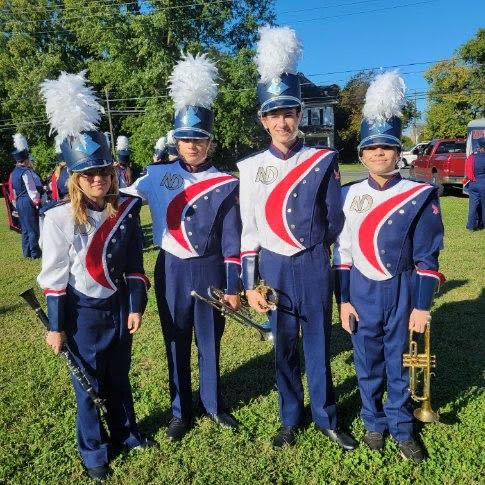 (9/17)
NDHS students and staff volunteered with the IRONMAN
Triathlon.
(9/17)
NDHS Band marched in the Sharptown Parade.
(9/19 and 9/21)
Christopher Newport University and McDaniel College visit NDHS.
(9/28)
NDHS 1st quarter interim Parent-Teacher Conferences.
(10/3)
First issue of “Bubba’s Bulletin”,
our NDHS newspaper.
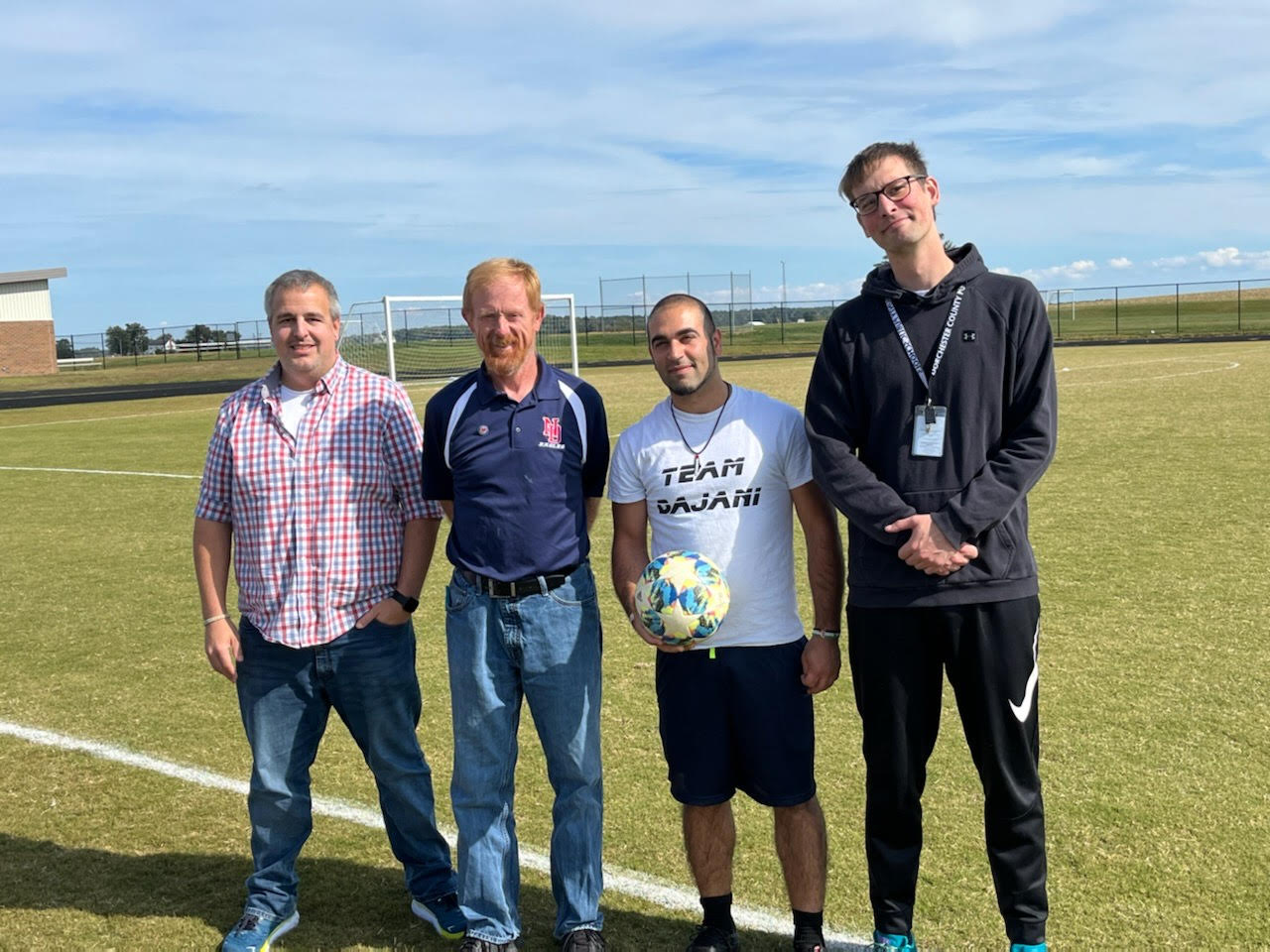 Current Events 2
(10/8)
NDHS Cheer and Band participated in the Hurlock Fallfest parade.
(10/10)
NDHS class of 62’ visit and donate a plaque.
(10/10 – 10/14)
NDHS Fall spirit week.
M- Neon Day
T- Country vs Country Club
W- Class Colors
Th- Senior Citizen
F- Decades Day
(10/12)
Fall Pep Rally honoring NDHS Fall Sports.
(10/14)
NDHS Homecoming Dance, with Nasir Polk and Milan Jiggetts crowned king and queen
Golf
Bayside Championships held at the Hyatt Regency on 10/10.
Athletics
Volleyball
Still undefeated, 12-0 and ranked number 1 in the region!
Playoffs
All sports begin playoffs/regionals
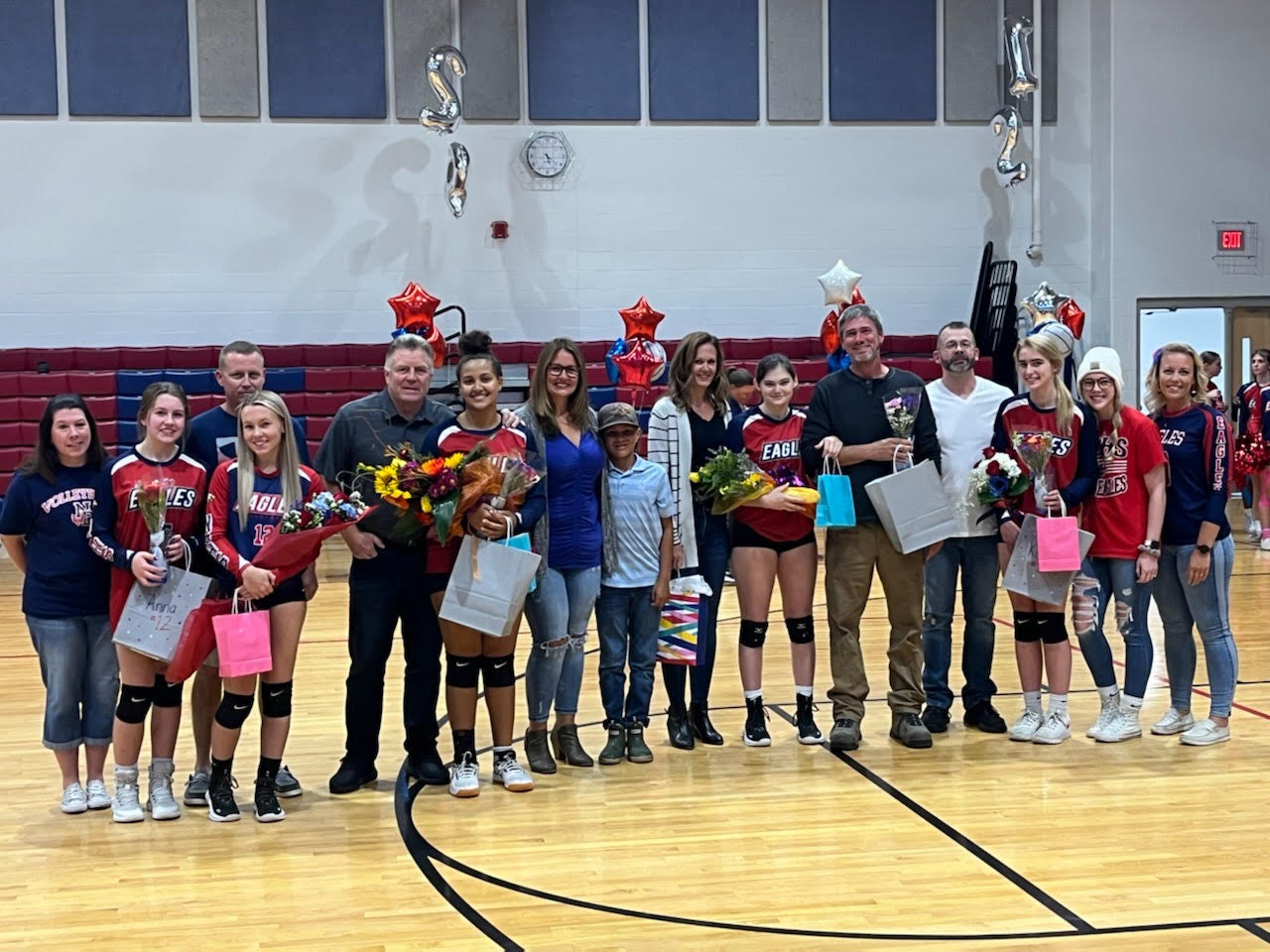 Boys Soccer
Ranked number 2 in the region going into playoffs.
Cross Country
Team ranked number 2 in the region.
Shoutouts
Staff
9/21- Staff Professional Development Day
9/28, Some staff attended Special Education Law Seminar 


Dr. Sabedra, selected for NFHS Athletic National Book Study Workshop

John Prekrel, New Envirothon Sponsor 

Tabita Enciu, New Mu Alpha Theta Sponsor
Shoutouts
Students
9/29, students begin auditioning for Fall Play Artifice! 

10/14, the whole school participated in the Evacuation Drill to Shiloh Camp

10/19- Student Make-Up picture Day 


Avlynn Bennet, New Yearbook Editor
PBIS
(10/7)
FallFest event in which 427 students were eligible!
(9/28)
PBIS Staff and Coaches Met
AVID
AVID 10th grade students recently prepared for and took the PSAT during school.
NDHS AVID is preparing for a tour of University of Maryland College Park on Nov 10
All AVID students are using physical 3-inch binders this year for organization.
Senior Officer’s are meeting weekly to plan for Senior Year events (Ms. Benner) 

9/29 - Money for College Night Seminar! 

10/7- Senior Make-Up Portrait 

10/17 - 10/21- College Application Week (Salisbury, Swarthmore, Chesapeake College, Stevenson) 

10/17- College Spirit Week celebration!
Seniors
Upcoming Events
Quarter 1 ends and Quarter 2 begins on 11/1
NDHS Cheer has their Navy Game performance on 10/22
Nov 17th and 18th NDHS Fall play
Thank you
From
North Dorchester